У Пушкина в Лицее
Презентация к уроку литературы в 5 кл.
Выполнена учителем Н.Л.Розенберг и учеником 5 кл. А.Копаневым, МКОУ СОШ с.Лукашкин Яр
Будем знакомы!
Здравствуйте, я Саша Копанев. Учусь в 5 классе в маленькой сельской школе на севере Томской области. В нашем классе 5 учеников – все мальчики. Прошлым летом я ездил с бабушкой в Петербург, был в Лицее, где учился Пушкин.
Современный вид Лицея
Лицей находится в одной их частей  царского дворца – флигеле, под Петербургом.
К сожалению, я не сфотографировал его , поэтому вы видите картинку из Интернета.
Достояние народа и страны
Вы видите красивую вывеску на музее-лицее.
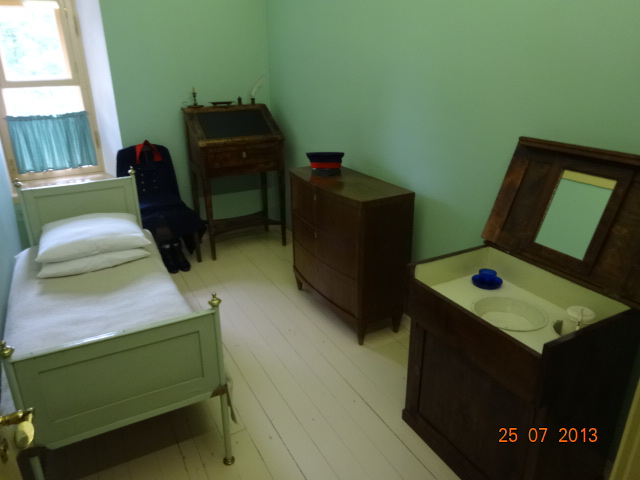 Комната  лицеиста
Лицеисты называли свои комнаты кельями, потому что они маленькие и в них нет ничего лишнего.
Кстати, форму лицеистов придумал сам царь.
Расписание дня 
6 ч. 	Подъем, молитва в зале
7 – 9 ч. 	Класс (учебные занятия)
9 ч.  	Чай с белой булкой
До 10 ч. 	Первая прогулка
10 - 12 ч.	 Класс
12 - 13 ч. 	Вторая прогулка
13 ч. 	Обед из трех блюд
14 - 15 ч. 	Чистописание или 	рисование
15 - 17 ч.	 Класс
17 ч. 	Чай 
До 18 ч. 	Третья  прогулка
18 - 20 ч. 	Повторение уроков
20.30 ч.	 Ужин из двух блюд
До 22 ч.	 Отдых, развлечения
22 ч. 	Вечерняя молитва, сон.
Режим дня лицеистов
Мальчиков приучали 
к дисциплине
 и ответственности.
Лицейская библиотека
Здесь воспитанники могли знакомиться с  классической литературой и новинками.
Классная комната
Занятия проходили в таких удобных классах. 
Моя мама сказала, что в институте, где она училась, их называют аудиториями.
Учеба без оценок
О Пушкине-лицеисте:

«Имеет более блистательные, нежели основательные дарования… Мало постоянства и твердости, словоохотлив, остроумен и добродушен, но вспыльчив с гневом».
Преподаватели не ставили оценок, а давали о каждом лицеисте отзыв.
Идем дальше
В этой комнате лицеиста занимались рисованием  и музыкой. Они должны были стать очень образованными людьми.
Один из рисунков
Несколько рисунков лицеистов хранятся в этом музее.
 Мне понравился рисунок собаки.
Лицейские друзья
Это Вильгельм Кюхельбекер  по прозвищу Кюхля или Бекеркюхель.
Лицейские друзья
Это Иван Пущин. Он жил в соседней комнате № 13. его прозвище – Большой Жанно ил просто Жанно.
Лицейские друзья
Это Антон Дельвиг, по прозвищу Тося, Султан.
Лицейские друзья
А это сам Александр Пушкин. У него были прозвища Егоза и Француз.
Торжествен-ная зала
В этой зале проходили экзамены в присутствии высоких гостей.
Пушкин на экзамене
Пушкин читал на экзамене оду «Воспоминания в Царском Селе». Среди приглашенных был известный поэт Державин.
Карикатура на препода-вателей
Лицеисты – обычные мальчишки. Они любили пошалить. Вот какими изобразил своих преподавателей Алексей Илличевский.
Первая любовь
В лицее А.Пушкин впервые влюбился – в сестру своего товарища Екатерину Бакунину.
Учеба закончилась
Воспитанник Императорского Царскосельского Лицея Александр Пушкин в течение шестилетнего курса обучался в сем заведении и оказал успехи: в  Законе Божием и священной истории… ХОРОШИЕ; в латинской словесности, в государственной экономии и финансах ВЕСЬМА ХОРОШИЕ; в российской и французской словесности, также в фехтовании ПРЕВОСХОДНЫЕ. … Во уверение чего и дано ему от Конфессии Императорского Царского Лицея свидетельство с приложением печати.
Это часть текста из свидетельства об окончании Лицея А.С.Пушкиным.
До свидания, Лицей
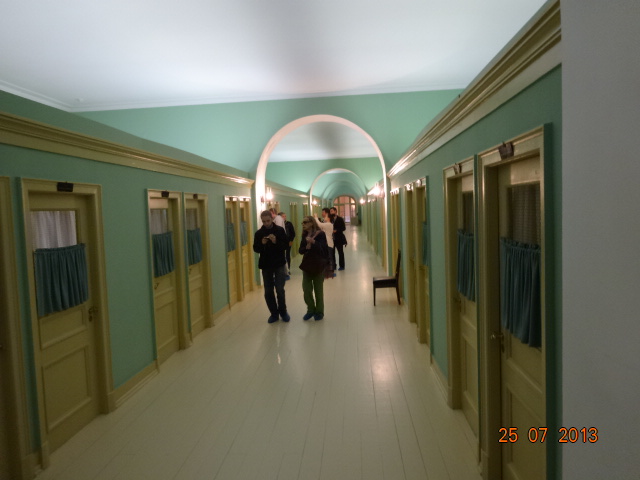 Мой рассказ заканчивается. Мы идем на выход по  тихим теперь лицейским коридорам.